Light up your house!
By:Naya alshami, Yasmeen alsalman ,maya atwai, salam moustafa
Subjects
Physics
Math 
Ict
Living room
Living room design
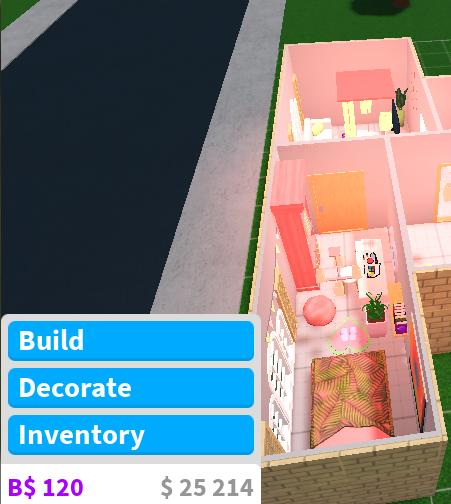 9 lamps 
4 batteries 
3 switches
12 wires 

The voltages on each battery is 9 
And the amps on each light bulb is 10 and we have 9 lamps so all of it we have 90 amps and for the voltages combined we have 32 voltages
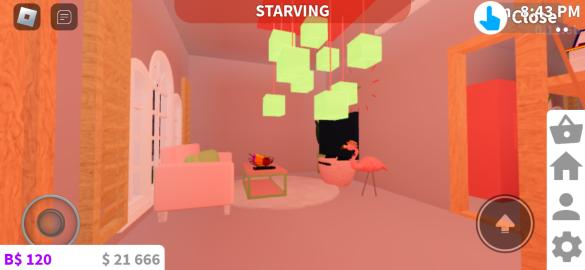 Bathroom
Bathroom design
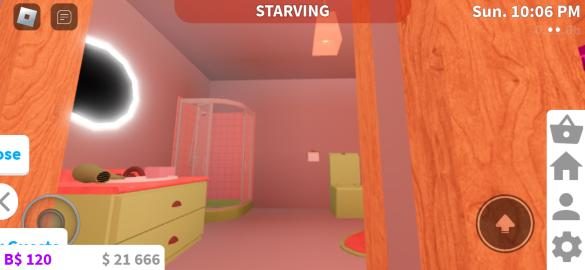 2 batterys 
2 lamps 
2 switches 
6 wires 

The voltage on every battery is 9 so combined we have 18 voltages and we have 10 amps on each lamp combined we have 20 amps
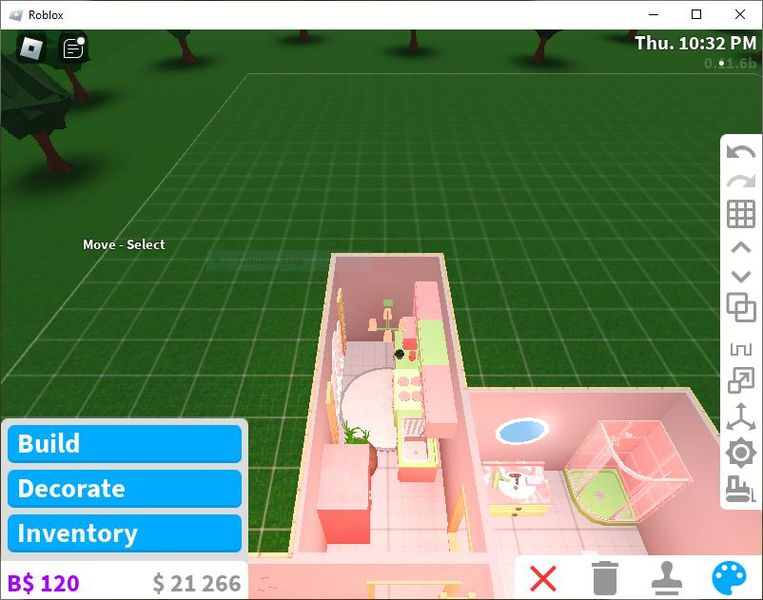 kitchen
kitchen design
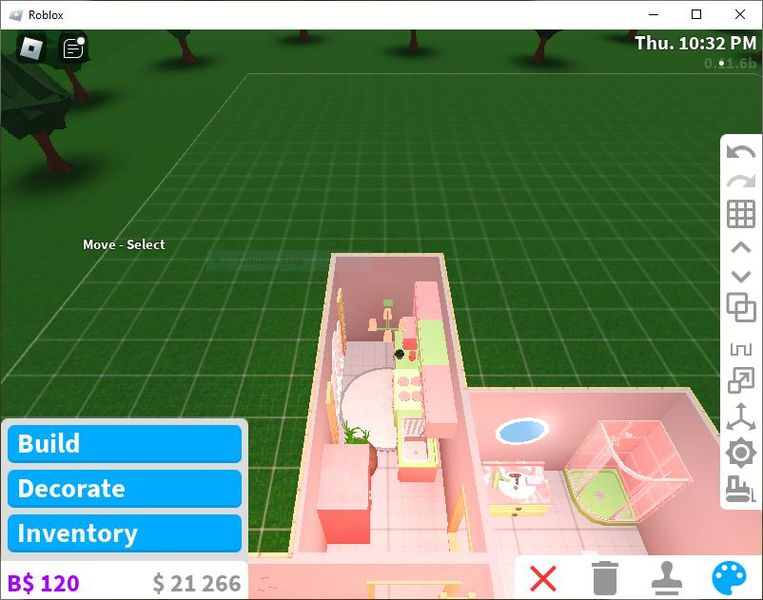 4 lamps 
2 switches
3 battery
10 wires

On each battery we have 9 voltages so combined we have 27 votls and one each lamp we 10 amps so combined we  40 amps
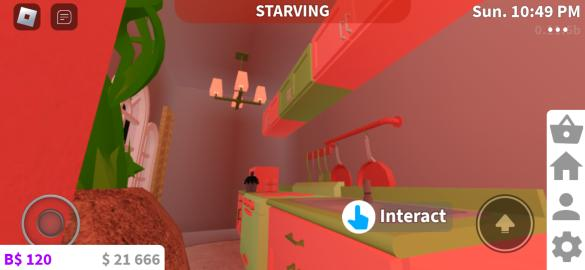 bedroom
Bedroom design
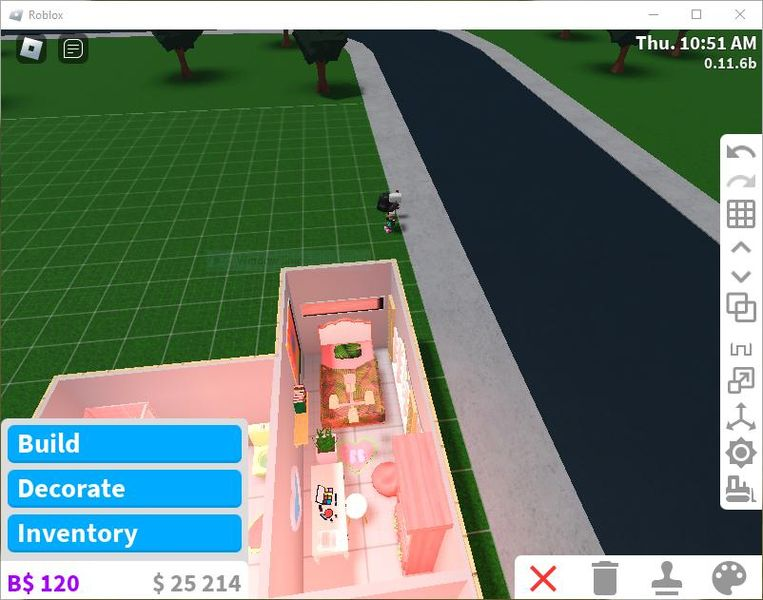 4 lamps 
2 switches
3 battery
10 wires

On each battery we have 9 voltages so combined we have 27 votls and one each lamp we 10 amps so combined we  40 amps
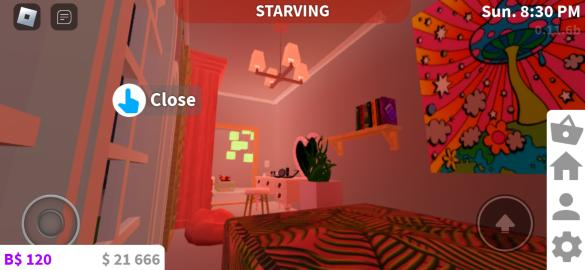 House
House design
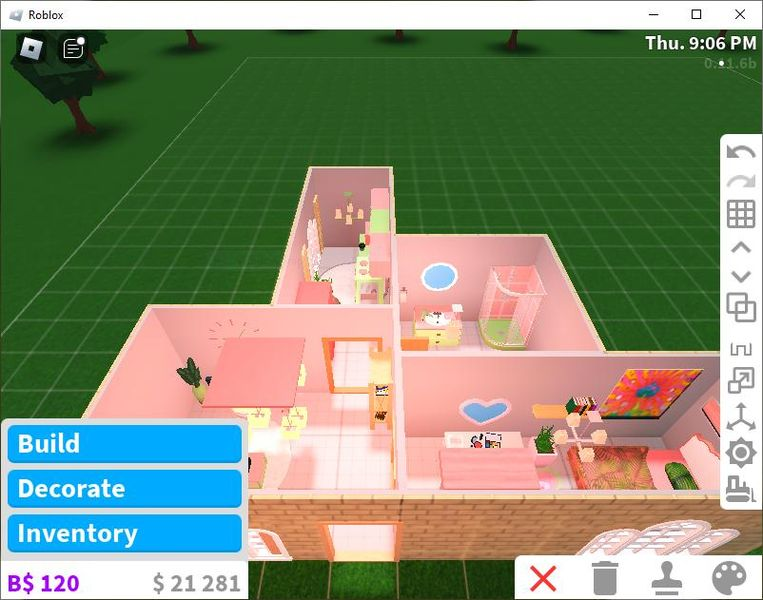 Our house 38m^2 and in cm it is 380 cm

The bedroom is:6m^2
The bedroom/kitchen:10m^2
The living room:12m^2
Video screen record for the house
https://scontent.xx.fbcdn.net/v/t42.3356-2/347103129_6164680300286742_1768904941849818048_n.mp4?_nc_cat=107&ccb=1-7&_nc_sid=060d78&_nc_ohc=2RlPdZ9-h9cAX94w74e&_nc_ht=scontent.xx&oh=03_AdSW9PQq2i0_7JdigS3ORySNRR-_39erVzrmliZZ0qqLOA&oe=648B3582&dl=1
Circuit simulations/design for the living room
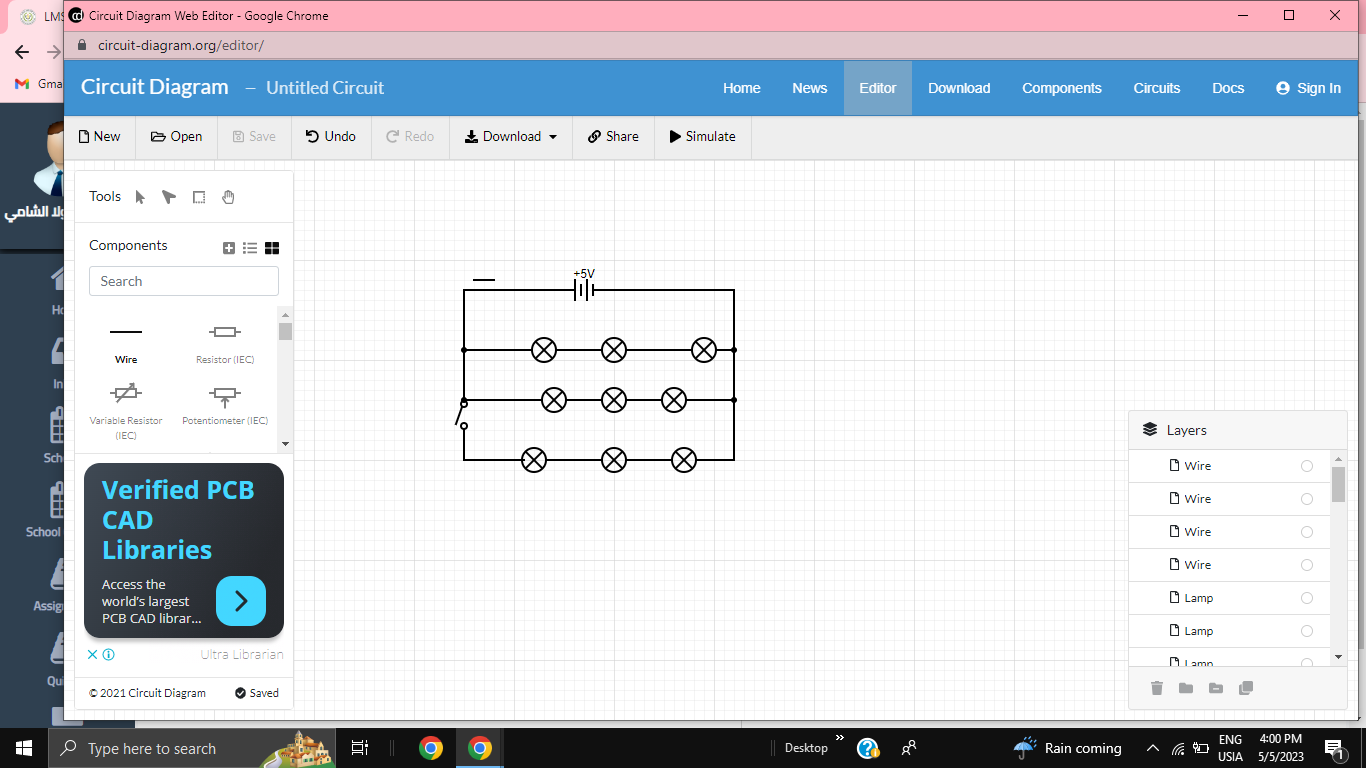 Circuit simulation/design for the kitchen
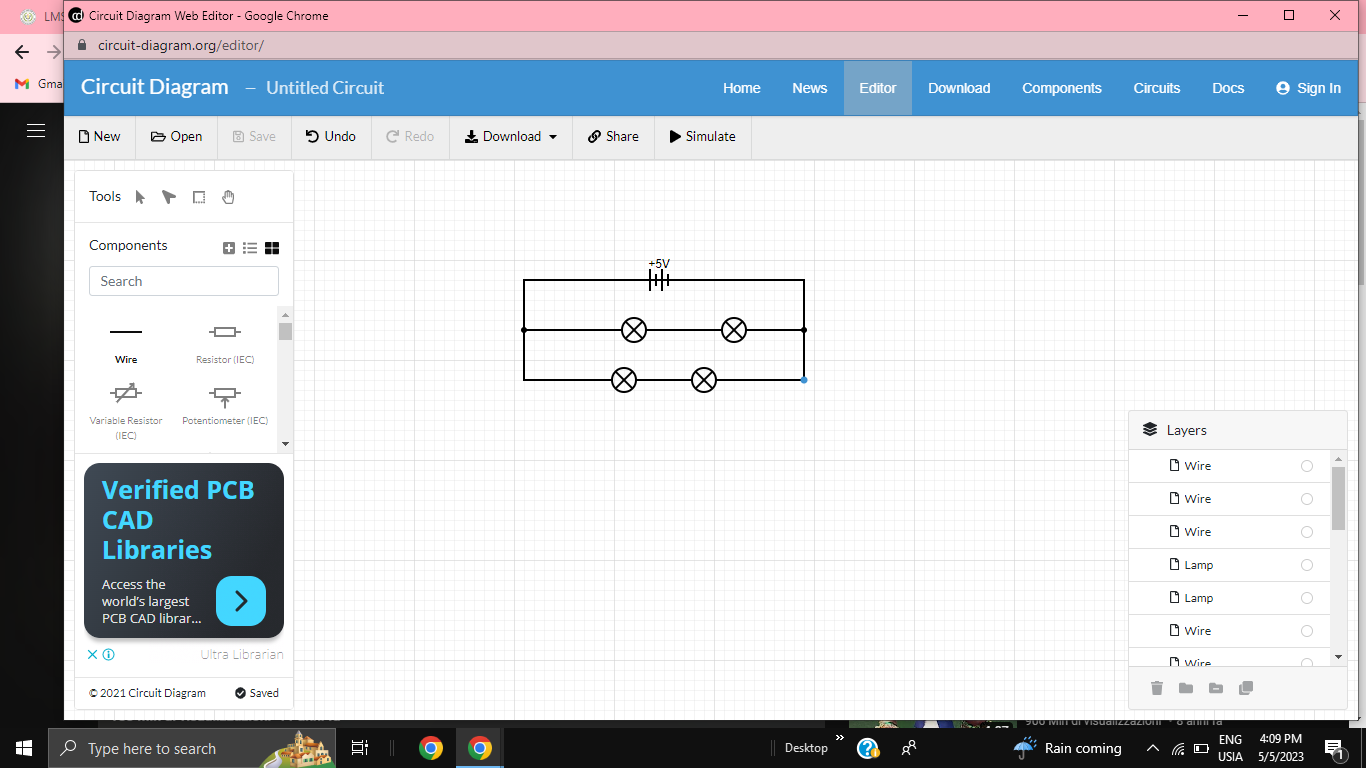 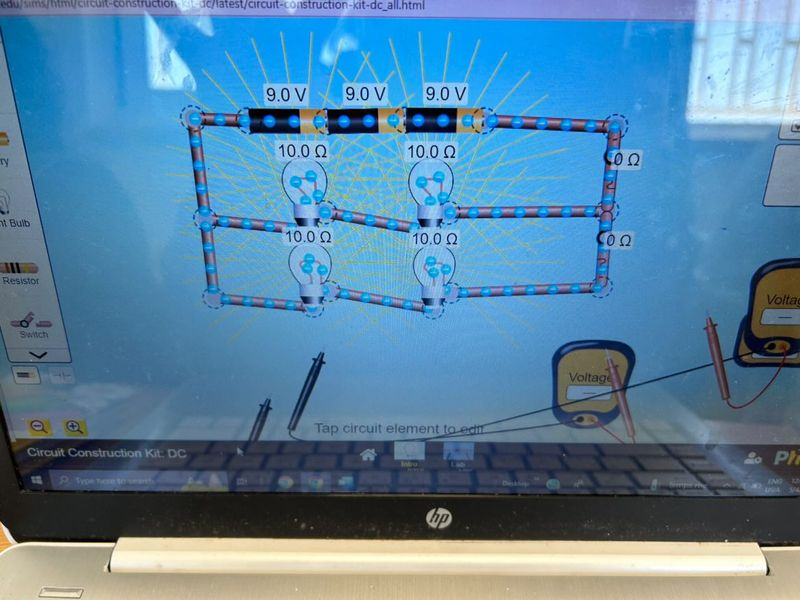 Circuit simulation/design for the bedroom
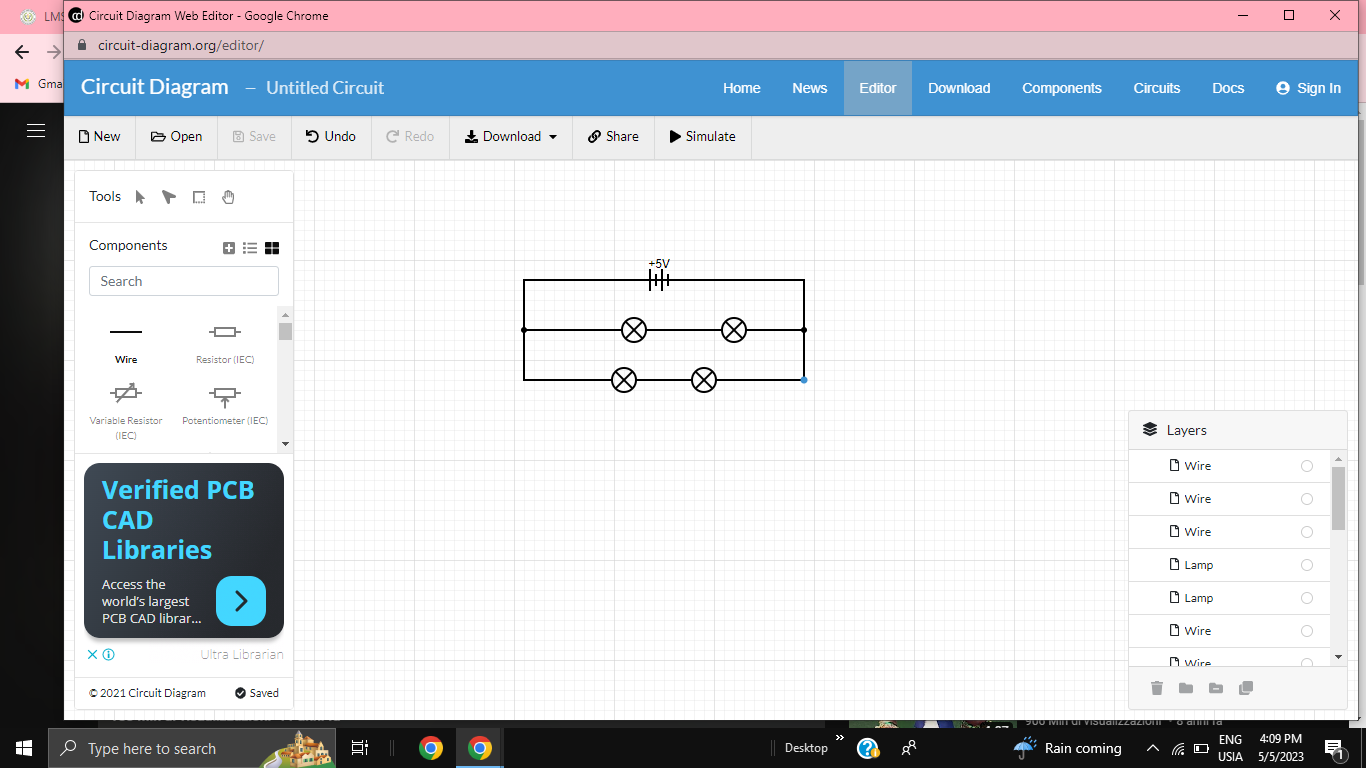 Circuit simulation/design
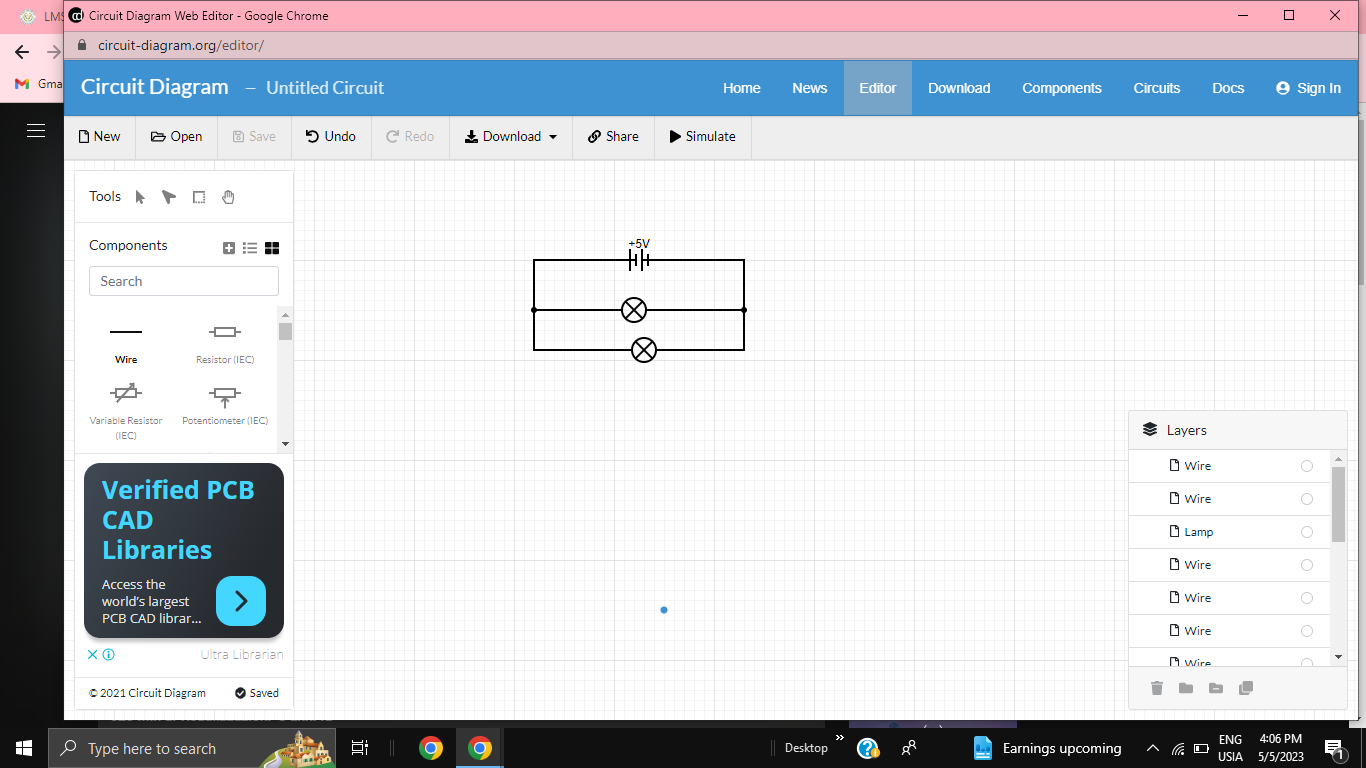 Electricity bill
electricity bill per month 	 $47.55 
Total  power energy 	48.9
Total cost of kwh     	 $5.87 
total electricity bill 	 $176.04 
Total amount of all components	131.9	
Total cost of all components	 $308.96 	
Over/under budget	 under